Bush to Obama
George W. Bush 2000-2008
Post 9/11
	A.	War in Afghanistan to topple the 			Taliban.

	B.	Invaded Iraq without UN support
		1.	Removes Saddam Hussein
		2.	Patriot Act:  Civil Liberties 				during wartime.
Domestic
	A.	Social Security under attack

	B.	No Child Left Behind Act

	C.	Influence of Christian Right on 			politics:  stem cell research, gay 			marriage
President Obama 2008-Present
Domestic
	A.	Affordable Health Care Act 				“Obamacare”

	B.	Executive Order on Immigration
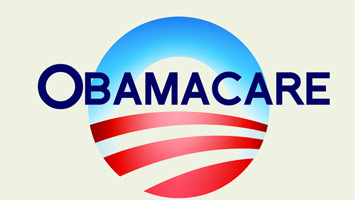 Foreign Policy
	A.	Government surveillance vs. civil 		liberties

	B.	Osama bin Laden

	C.	Guantanamo Bay??
III.	Current Issues Today
Climate Change
	1.	Debate on U.S. dependence on 			foreign oil
Population Shift
Internet and computer technology